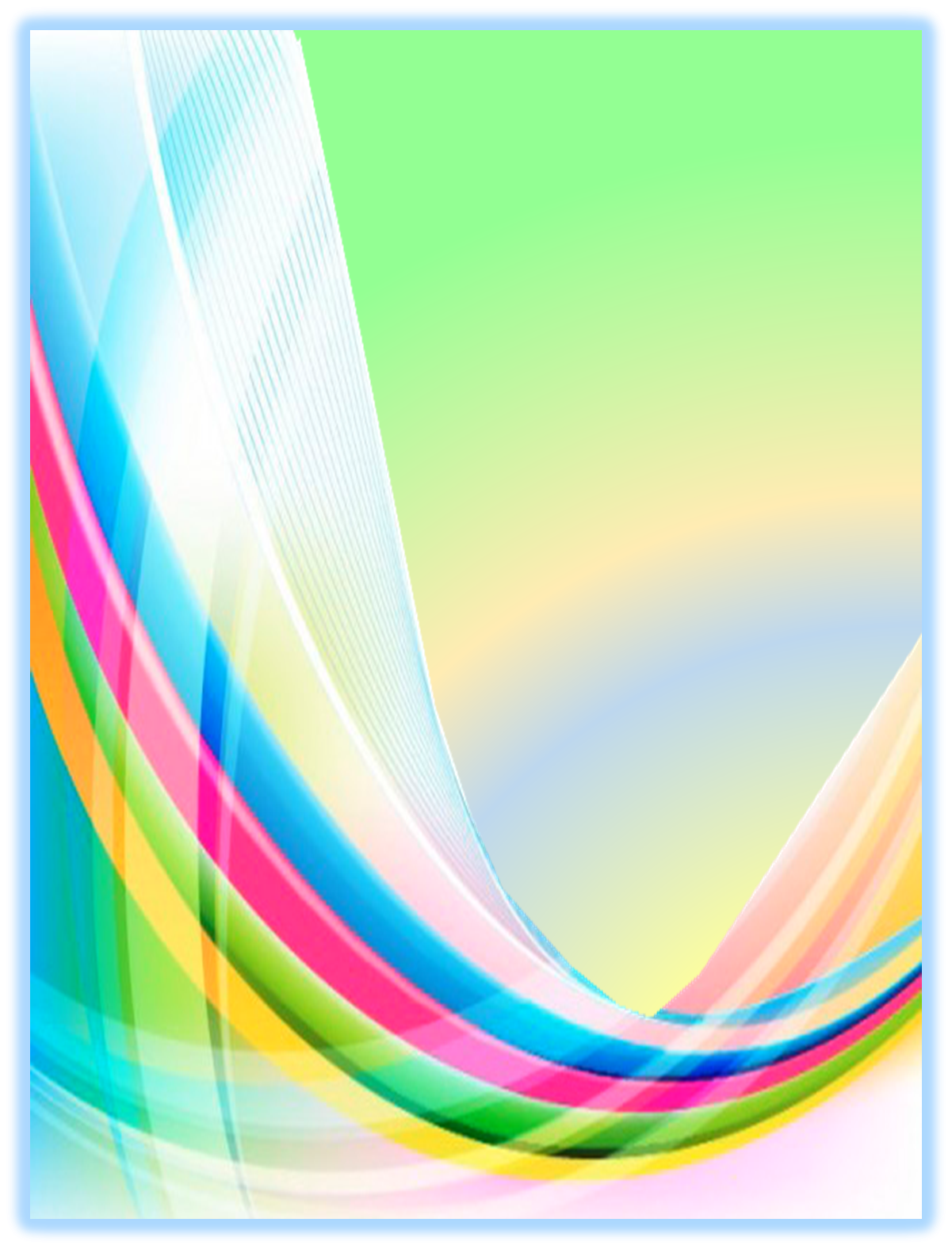 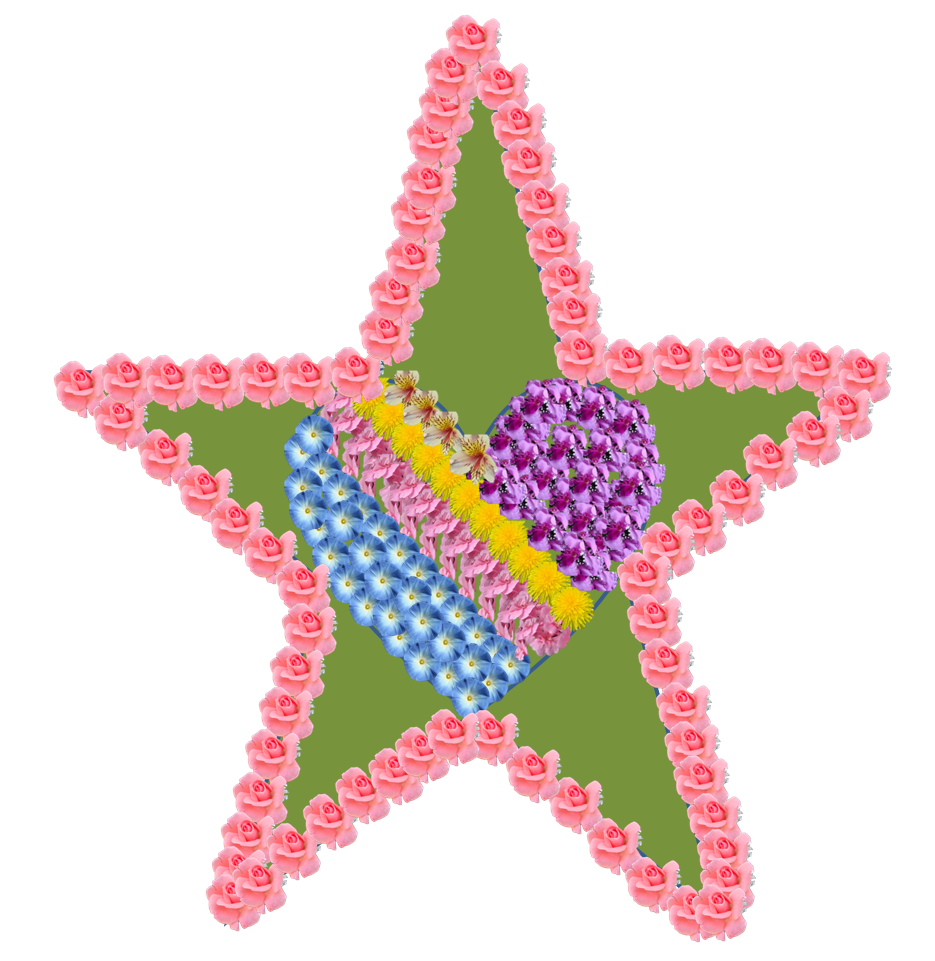 Querida Madre Yvonne
Nuestra gratitud teje                para ti, guirnaldas de Amor, con la frescura,               los colores y el aroma     de 
 



    
              
                  
      La Oración y el silencio, 
el estudio de las    
Constituciones                                                                                                              la práctica del 
                                                                                                                                                 Proyecto 
                                                                                                                                             comunitario

                                                                                                                                     la generosidad
						la esperanza
					               el trato amable                                                                                                                                                                                                                                     
la vivencia de la alegría en la misión
el testimonio de la fraternidad   
La  alegría, la paciencia
       

				       la Misericordia
			                           la corrección fraterna 
				         la reconciliación
                      el reconocimiento de la
                                realidad de cada Hna.

			       la acogida para todos
			         la ayuda mutua 
 


            la paciencia ante				       LA GRATITUD 
          las limitaciones ajenas                                                                                  Y   
                la confianza				              LA PAZ
		CON MUCHO AMOR,   CMA
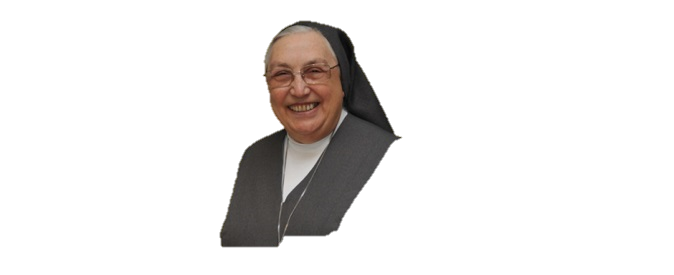 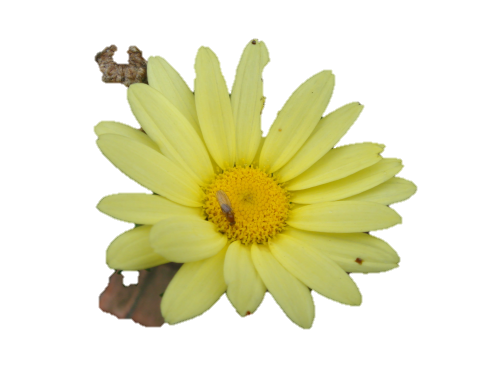 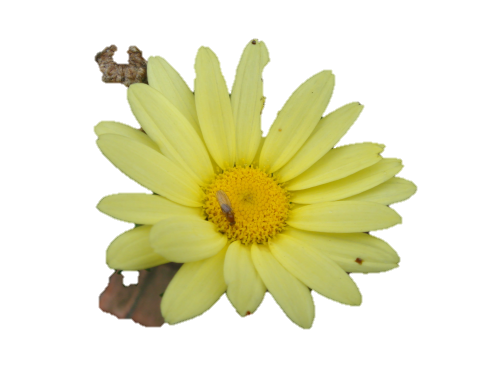 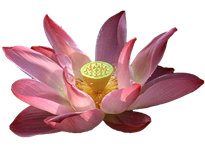 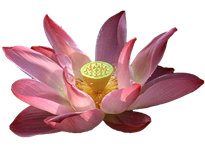 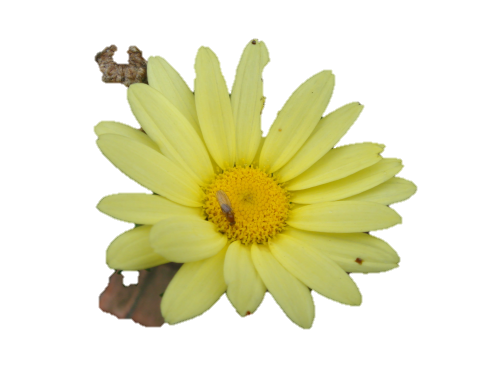 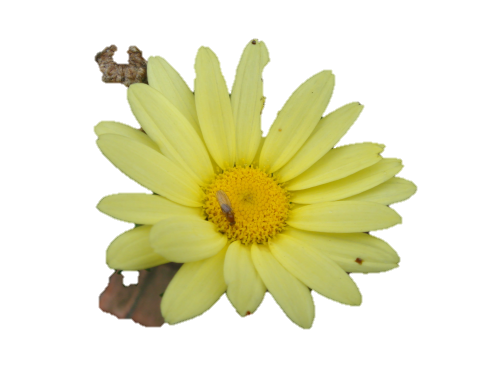 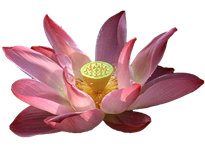 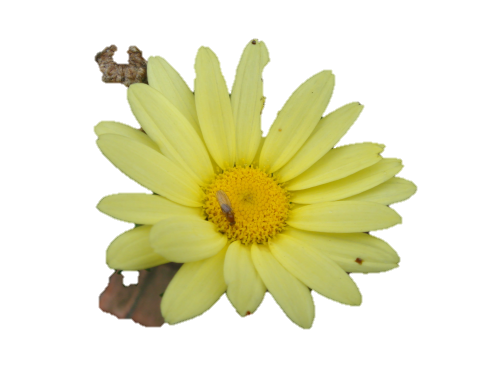 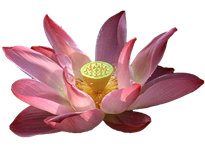